2024  Presentation
2024/11/28
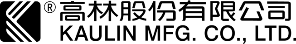 Agenda
Disclaimer
The information contained in this presentation, including all forward-looking information, is subject to change without notice, whether as a result of new information, future events or otherwise, and Kaulin Manufacturing Co., Ltd. (the “Company”) undertakes no obligation to update or revise the information contained in this presentation. No representation or warranty, either expressed or implied, is provided in relation to the accuracy, completeness or reliability of the information contained herein, nor is the information intended to be a complete statement of the Company, markets or developments referred to in this presentation.
1. Company Overview
Establishment:  Oct. 1965 (TW 1531)
Capital: 56 M USD (1.82 B NTD)
Product: Industrial sewing machine
Brand:
Employees: Taiwan 109 ppl (Group 382 ppl)
Headquarter:  Taipei, Taiwan
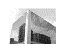 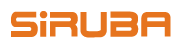 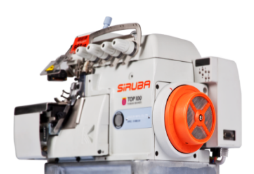 4
2. Operation Performance
2024 3Q Consolidated Income Statement
Changes in Net Sales
Products mix
Changes in Net Income 
2024 3Q Consolidated Balance Sheet
2024 3Q Consolidated Statement of cash flows
5
2024 3Q Consolidated Income Statement
6
Changes in Net Sales(including discontinued operations)
(NTD Mil)
7
Sales Mix (by Region)
8
Sales Mix (by Product)
9
合併淨利同比分析
Gross profit increased due to  sales increased, and products mix.
(NTD Mil)
P/L decreased from discon. Op. due to sale of warehouse in 2023.
P/L
YOY
+4 Mil
N/O Income decreased due to less Forex profit.
10
2024 3Q Consolidated Balance Sheet
11
2024 3Q Consolidated Statement of cash flows
12
3. Development Strategy
Continuous enhancement of corporate constitution
Quality is corporate priority
Organization activation / Technology inheritance
New Tools / new techniques apply

Enterprise transformation
Fully implement ESG sustainable management strategy
Expand the value promotion strategy map
Committed to electronic control and IoT capabilities
Continual optimization of business model
Improve the cost performance of the main products
Balance of homemade and outsourcing
Automation and customized orders

Long-term competitive advantage
Strategic alliance：reinforcement
Joint venture／Mergers and Acquisitions：upstream and downstream,  different  industry
13
02
Q & A
14
15